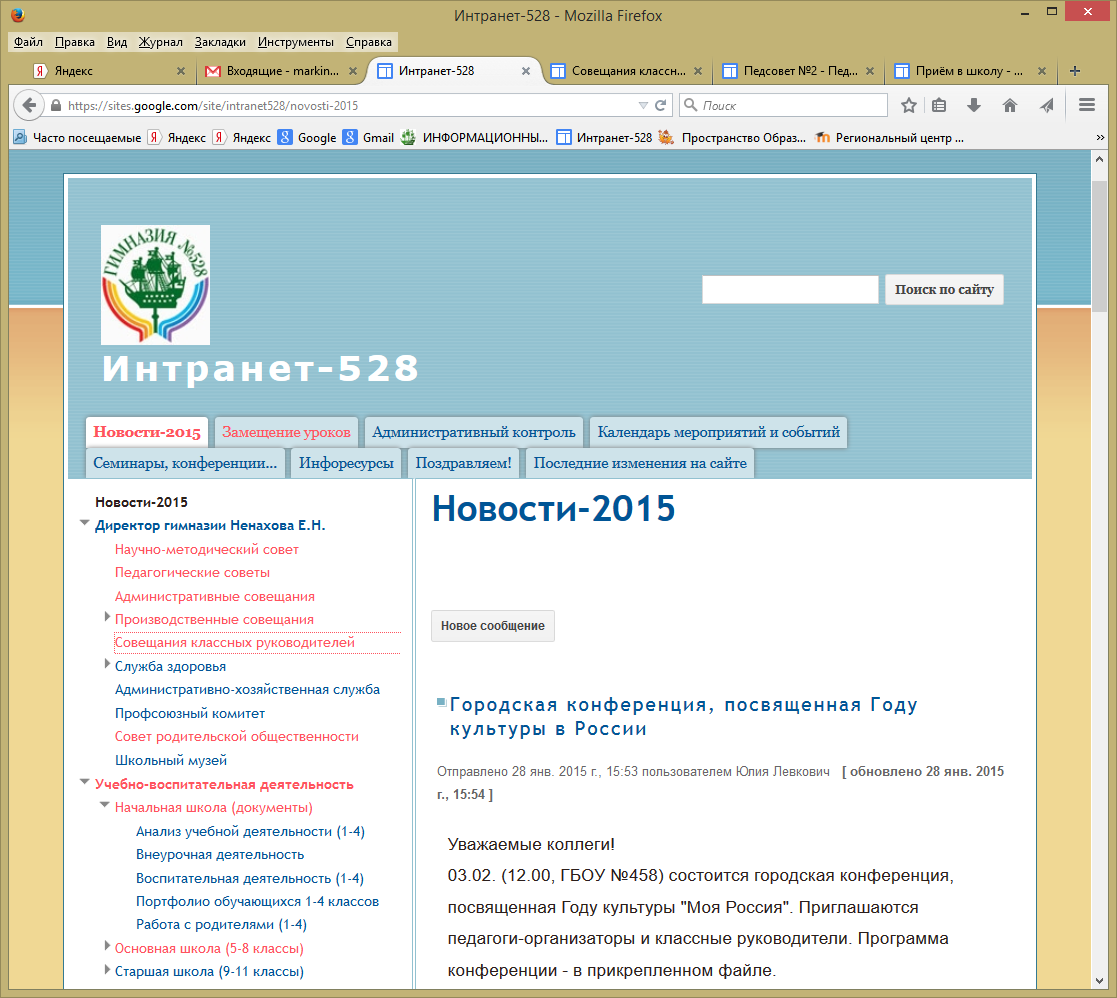 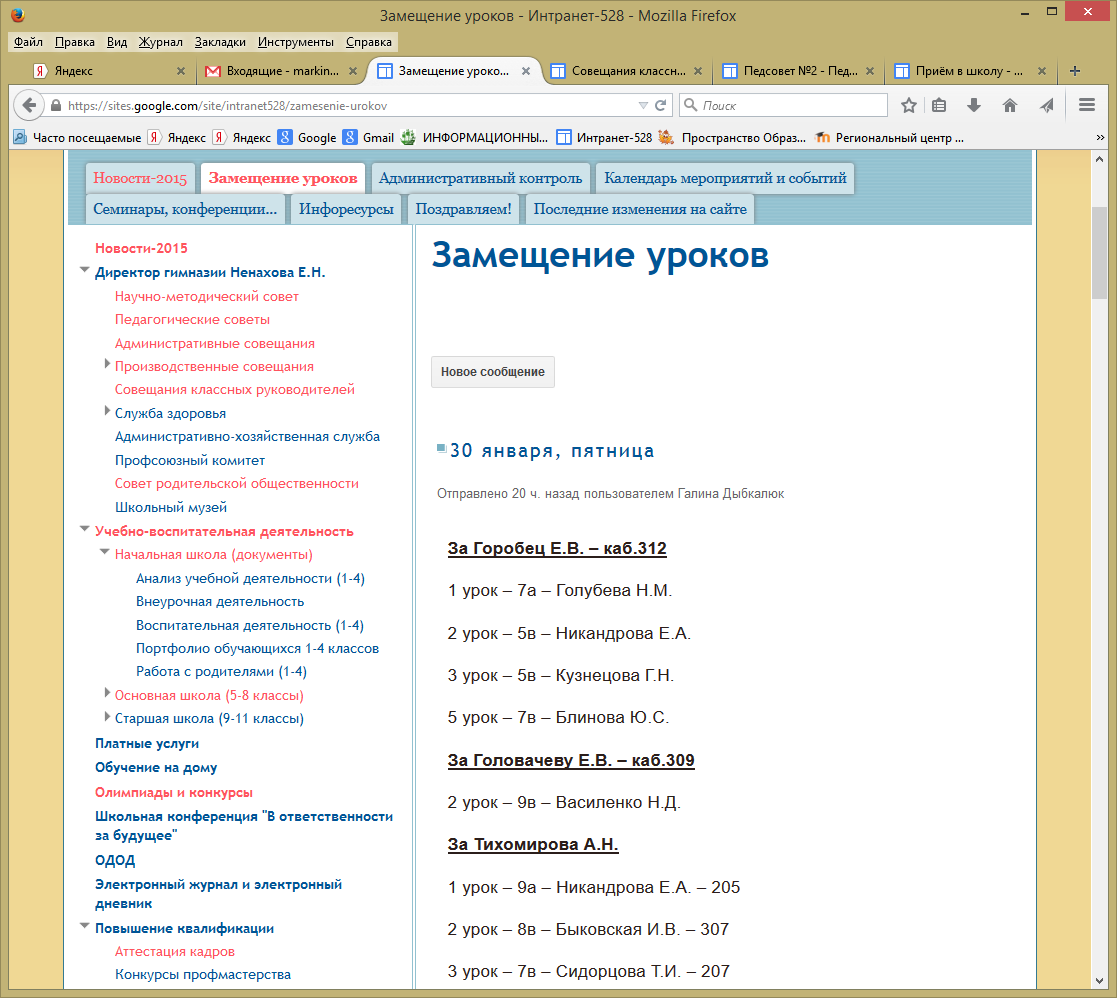 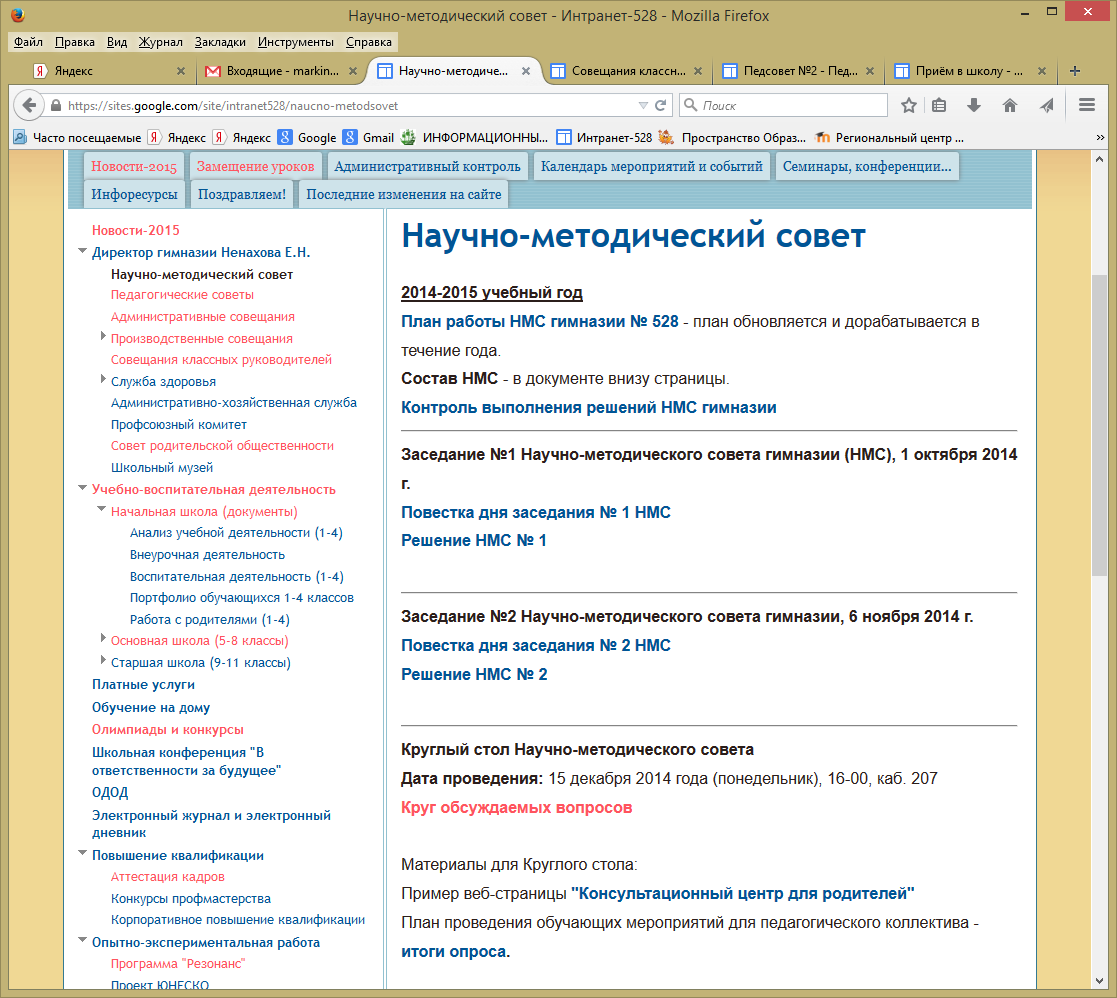 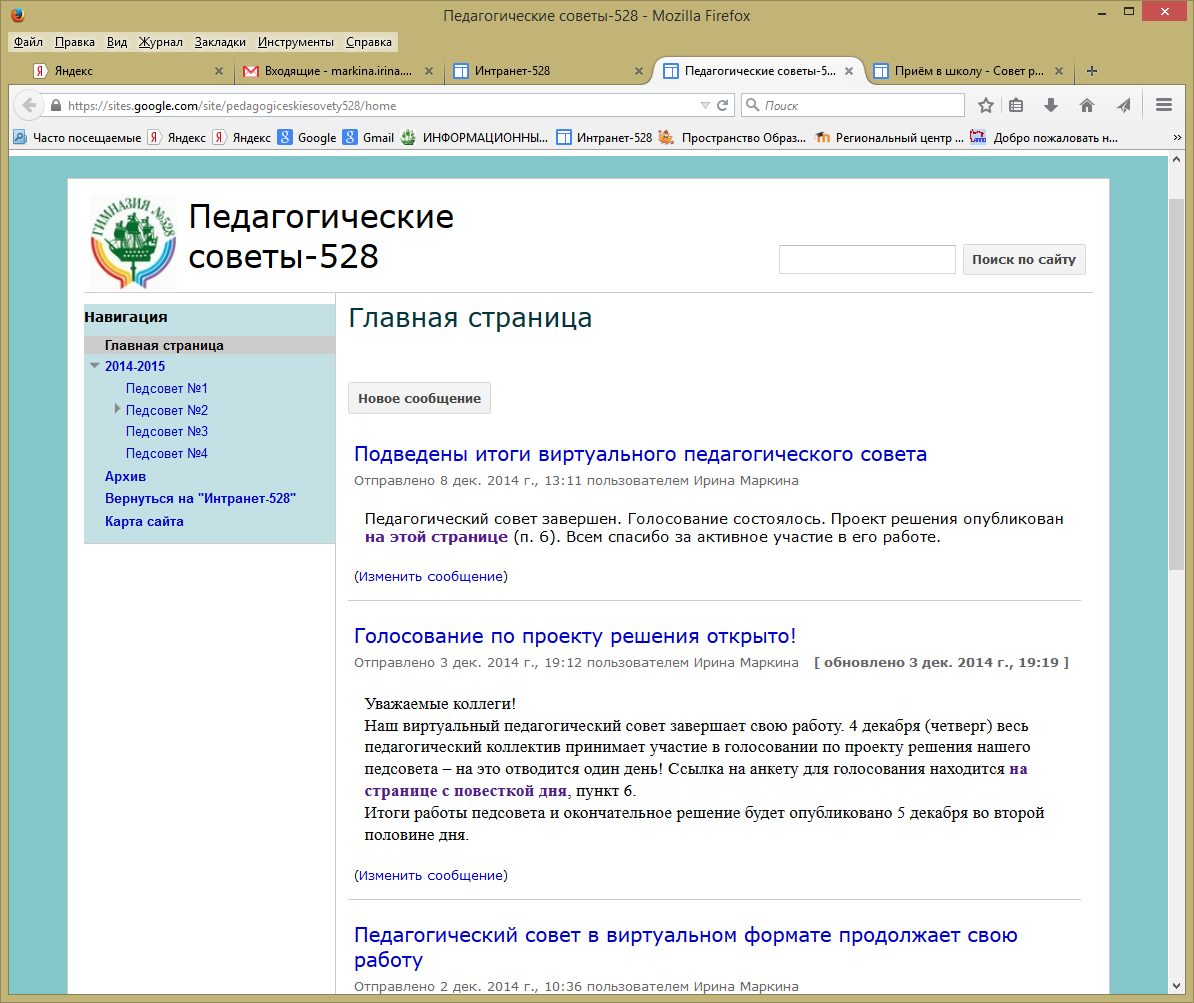 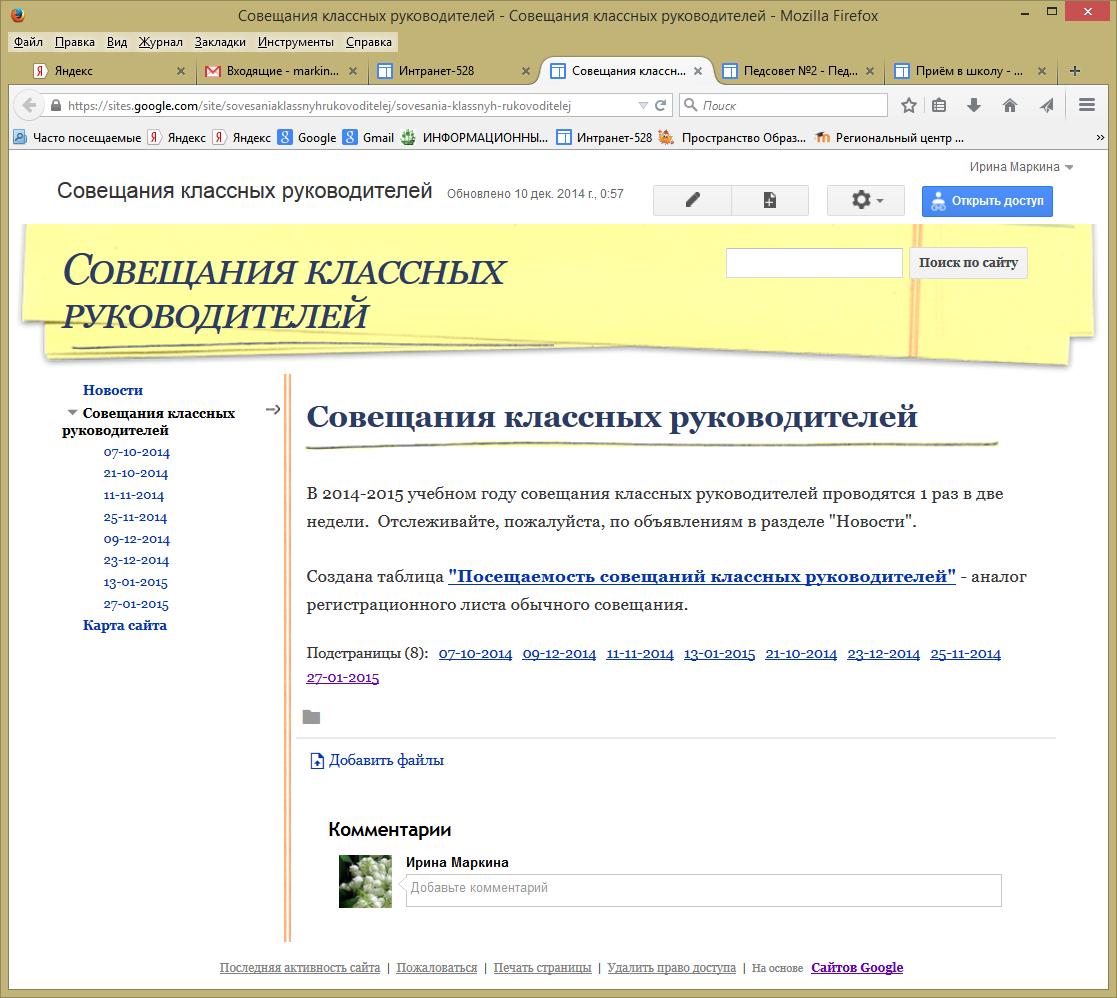 САЙТ «СОВЕТ РОДИТЕЛЬСКОЙ ОБЩЕСТВЕННОСТИ»
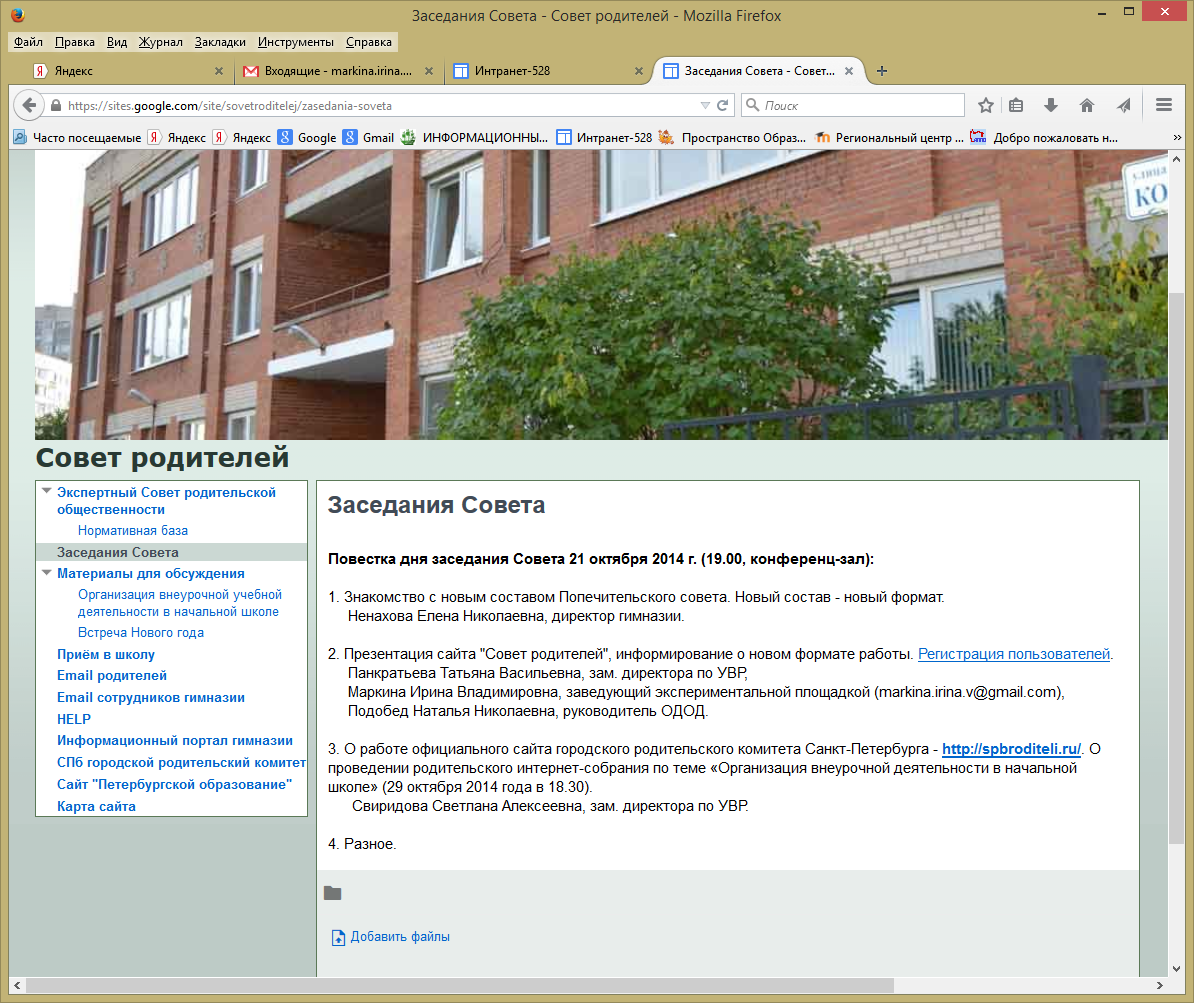